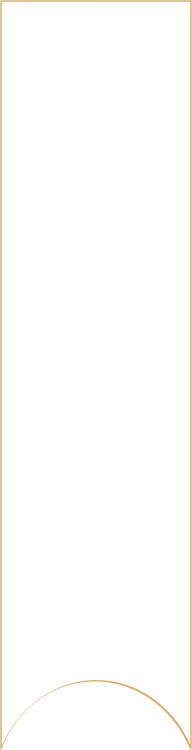 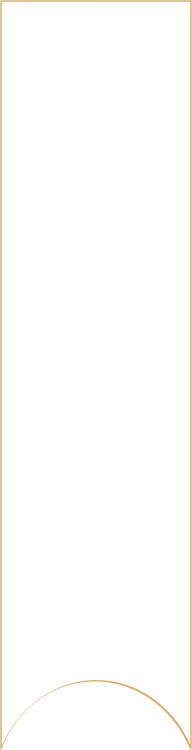 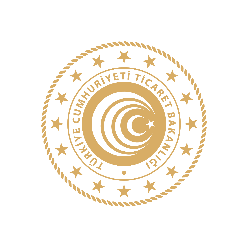 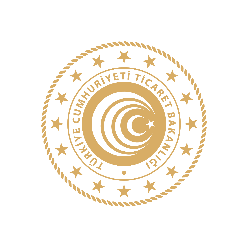 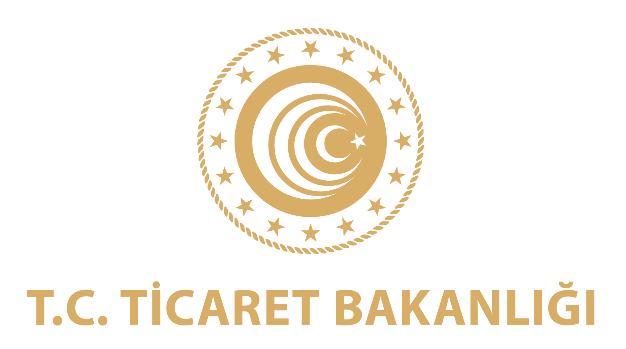 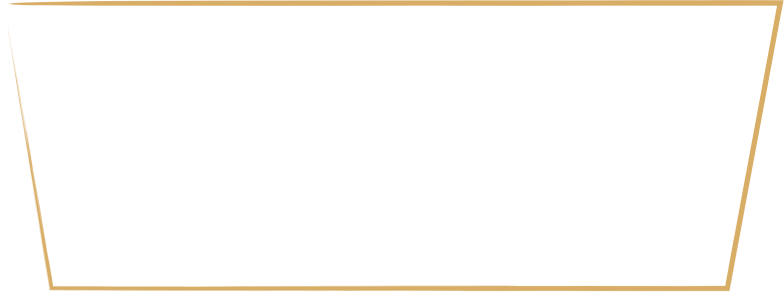 İHRACATA YÖNELİK DEVLET DESTEKLERİ, TARIM ve GIDA SEKTÖRÜ KAPSAMINDA YÜRÜTÜLEN FAALİYETLER, İHRACATIN FİNANSMANI
İHRACAT 
GENEL MÜDÜRLÜĞÜ
İHRACAT 
GENEL MÜDÜRLÜĞÜ
Mehmet Ali KILIÇKAYA
İhracat Genel Müdürü
1
8 Şubat 2025
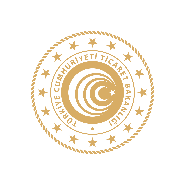 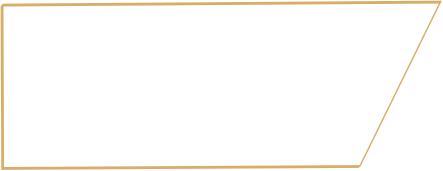 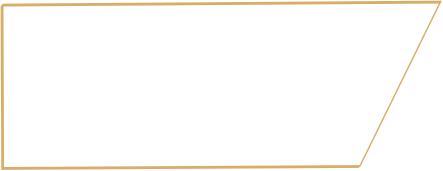 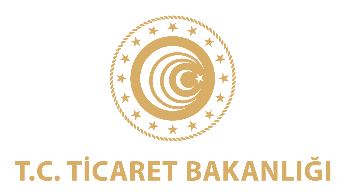 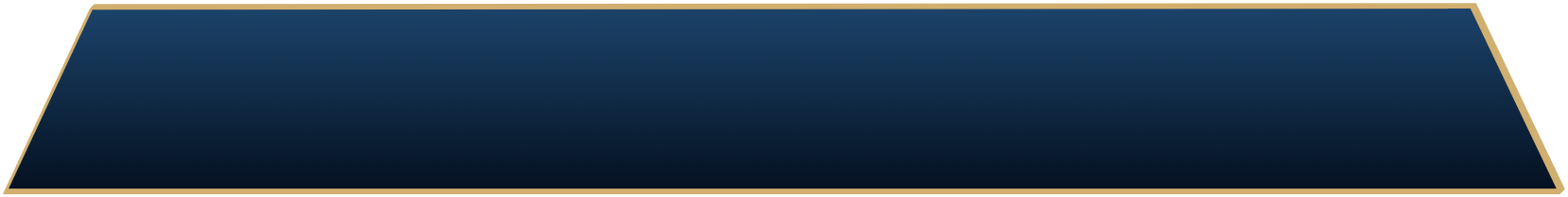 GÖREV VE FAALİYETLER
İHRACAT GENEL MÜDÜRLÜĞÜ
İhracatımıza İlişkin Genel Politikaların Belirlenmesi
TİM, TOBB, İhracatçı Birlikleri, MÜSİAD ve diğer STK’lar ile eşgüdümlü faaliyetler
 İhracat Rejimi, DİR, HİR, VRHİB…
Ticari İstihbarat ve Pazar Araştırması Faaliyetleri
Kolay İhracat Platformu, E-kolay İhracat Platformu, Ticari Bilgi Yönetimi, 
İhracat Süreçleri ve Devlet Destekleri Eğitim Programı, İhracat Akademisi 
İhracat Destekleri ve Tarım ve Gıda Sektörü 
80 farklı ülkede 1.800’ün üzerinde uluslararası nitelikteki fuara katılım, 
60 farklı ülkeye yönelik 350’den fazla alım ve ticaret heyeti, 
41 farklı sektöre yönelik TURQUALITY ® Tanıtım projeleri ve 173 aktif Ur-Ge projesi,
Marka ve TURQUALITY ® Programı kapsamında 312 firmanın 340 Markası, 126 aktif KTZ Projesi,
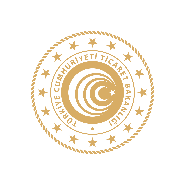 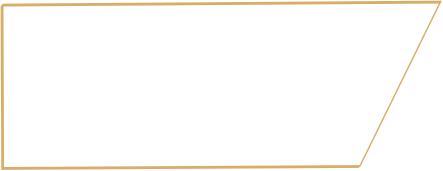 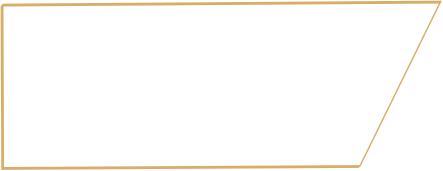 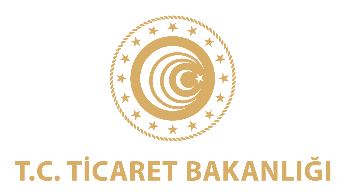 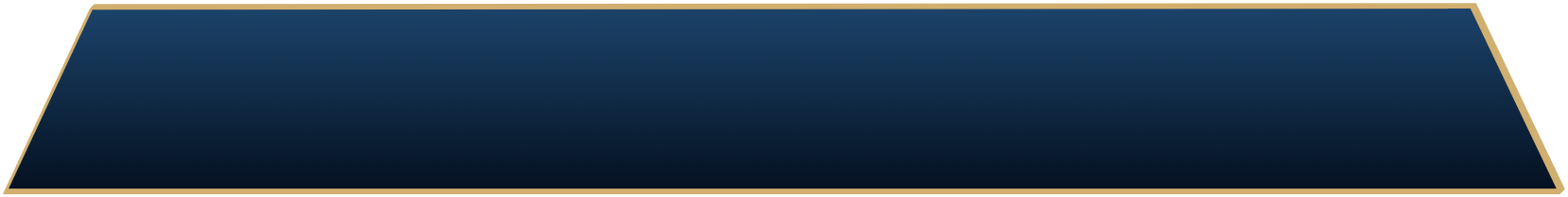 KİP/E-KİP
İHRACAT GENEL MÜDÜRLÜĞÜ
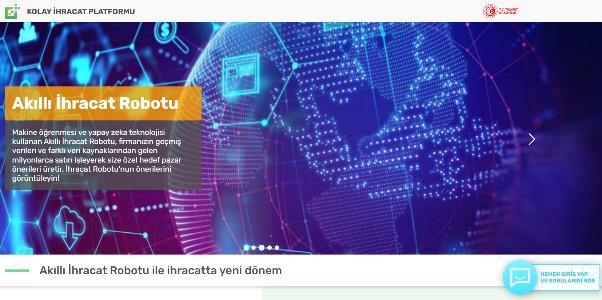 Yapay zeka teknolojisi ile ihracatçıları doğru pazarlara yönlendiren ve tamamlayıcı ürün önerisi sağlayan Akıllı İhracat Robotu
100 adet video eğitimin yer aldığı Eğitim Modülü
28 Ağustos 2020 tarihinden bugüne 1.500.000’un üstünde görüntülenmiştir. (28.01.2025)
Adım Adım İhracat Rehberi ve Türkçe-İngilizce, Çince, Rusça, İspanyolca Yazışma Şablonları
Pazara giriş stratejileri ve  sektörlere yol veren global trendler
Yapay zeka temelli KİP Dijital Asistan ve Mevzuat Modülü
1 milyonun üzerinde Pazara Giriş Haritası
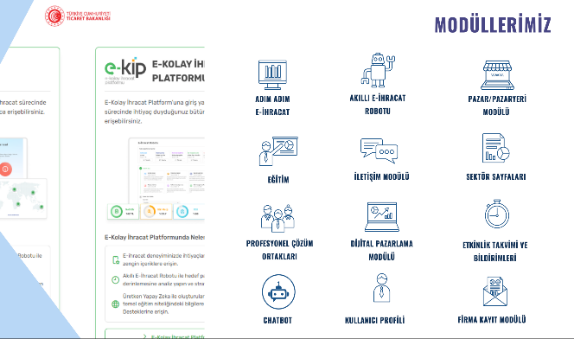 18 milyon alıcı firma bilgisi
3
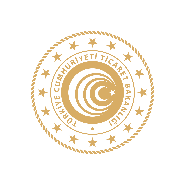 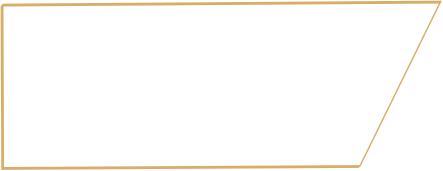 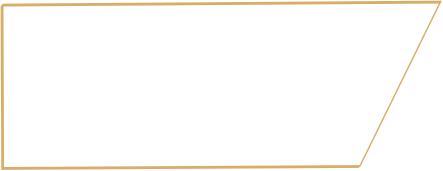 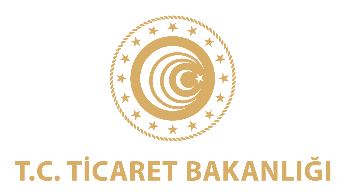 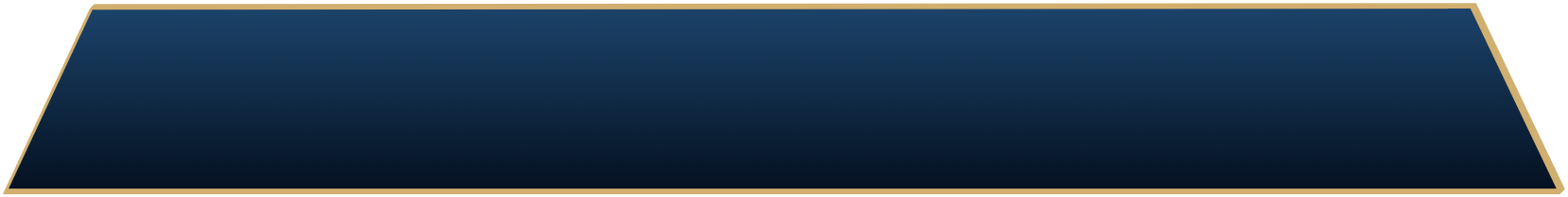 MÜŞAVİRE DANIŞIN
İHRACAT GENEL MÜDÜRLÜĞÜ
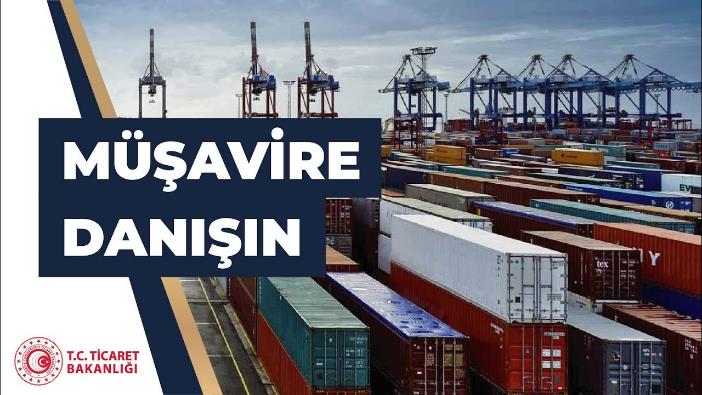 Ticaret Müşavirlikleri ve Ataşeliklerimize 
Müşavire Danışın 
uygulaması üzerinden 7/24 ulaşım sağlanabilmektedir.
Müşavirlerimize ulaşan alım talepleri ve ihale bilgileri 
Dış Talepler Bülteni 
ile iş dünyamıza ulaştırılmaktadır.
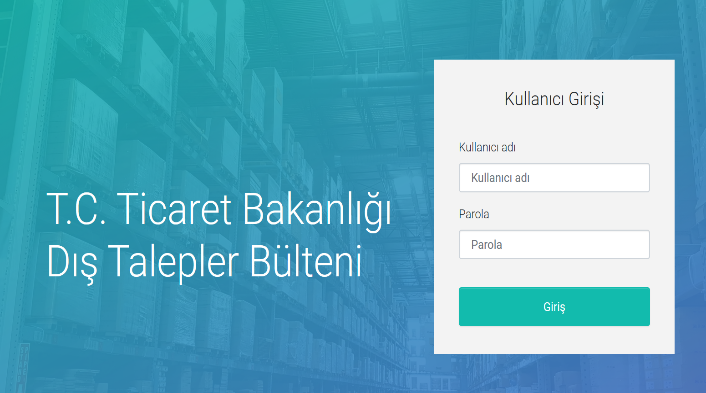 Ticaret Müşavirlerimizle Elektronik Sohbetler etkinlikleri ile ülkelere ilişkin bilgiler çevrimiçi olarak iş dünyamıza aktarılmaktadır.
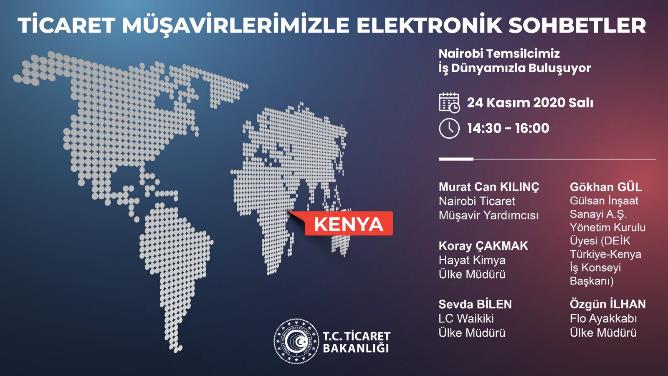 Bakanlığımız, 119 ülke 180 merkezde 270 kadroyla temsil edilmektedir.
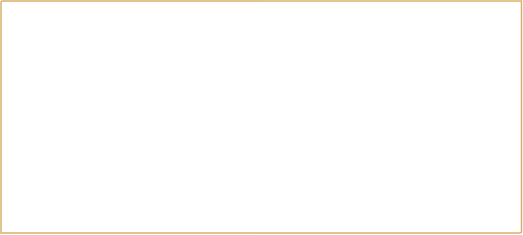 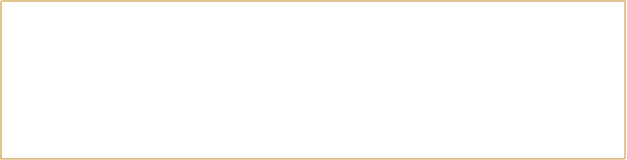 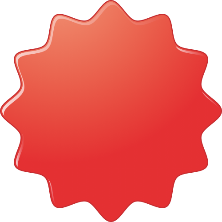 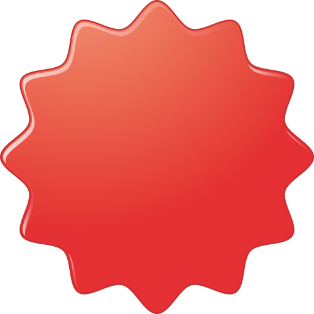 Pazara Giriş Projesi Hazırlama Desteği
Çok Kanallı Zincir Mağaza Desteği
İhracat Konsorsiyumları Desteği
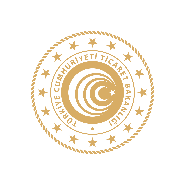 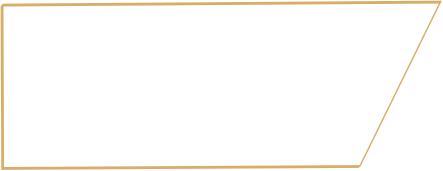 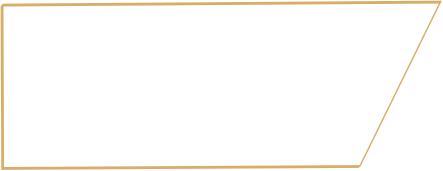 UR-GE Projesi Desteği,
Pazara Giriş Rapor Desteği,
Sanal Fuara Katılım Desteği,
Sektörel Heyet Destekleri,
Sanal Ticaret Heyeti Desteği,
Tanıtım Projesi Desteği
İhracat Konsorsiyumu Desteği,
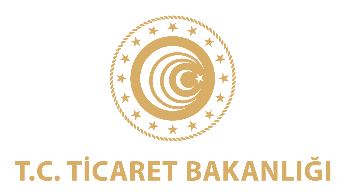 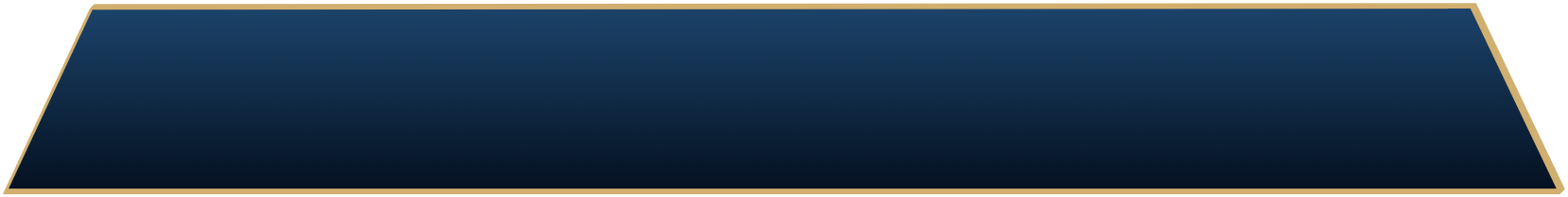 YENİ
DESTEK 
UNSURLARI
İŞBİRLİĞİ 
KURULUŞLARINA 
YÖNELİK 
DESTEKLER
İHRACAT DESTEKLERİ
İHRACAT GENEL MÜDÜRLÜĞÜ
Marka ve TURQUALITY® Destek 
Programı
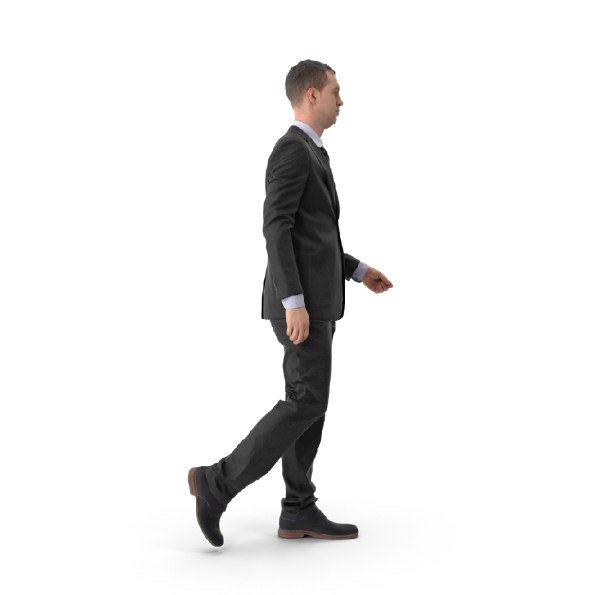 Gemi ve Yat Sektöründe Faaliyet Gösteren Şirketlere Tasarım Desteği
5973 Sayılı İhracat Destekleri Hakkında Karar
Yeşil Mutabakata Uyum Projesi   Desteği
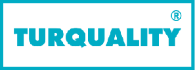 İhracat Kredi Sigortası Tazmin Desteği ve Proje Bazlı İhracat Sigorta Desteği
Tasarımcı Şirket/ Tasarım Ofisi Desteği
Pazara Giriş Projesi Hazırlama Desteği
Eximbank’ın Uyguladığı Faiz Oranı ile CIRR Arasındaki Farkın Desteklenmesi
5986 Sayılı E-İhracat Destek Paketi
Birim Kira Desteği
Tanıtım Desteği
Şirket ve  Marka Alım Desteği
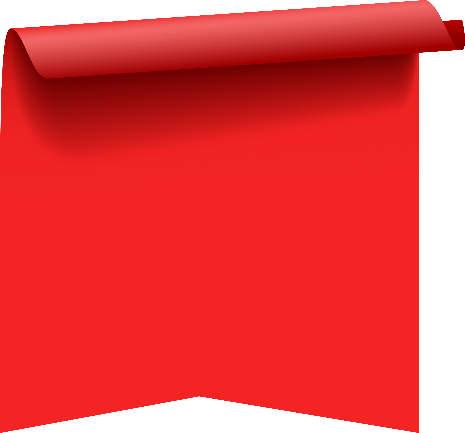 Küresel Tedarik Zinciri Yetkinlik Projesi Desteği
Yurt Dışı Marka Tescil Faaliyetlerinin Desteklenmesi
Yurt Dışı Fuar Desteği
DİJİTAL PAZARLAMA, 
SİPARİŞ KARŞILAMA, 
YURTDIŞI PAZARYERİ ENTEGRESYONU, ÇEVRİMİÇİ MAĞAZA OLUŞTURMA
Yurt İçi Fuar Desteği
5
Yurt Dışı Pazar Araştırması Desteği
Pazara Giriş Belgelerinin Desteklenmesi
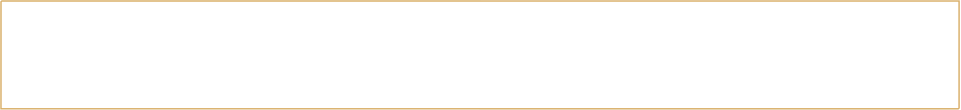 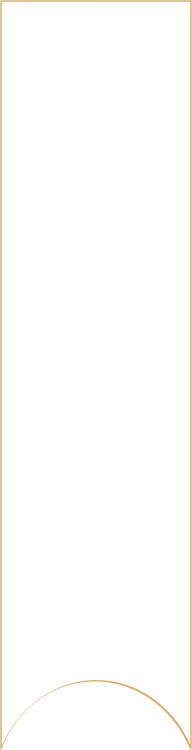 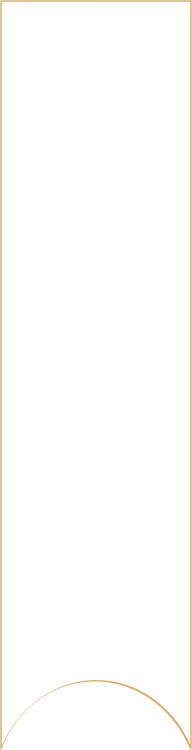 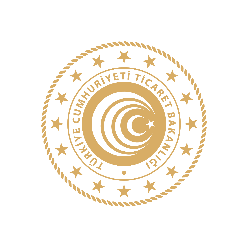 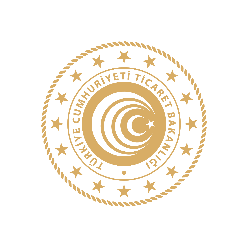 PAZARA GİRİŞ BELGESİ DESTEĞİ
Akredite edilmiş kurum ve/veya kuruluşlardan alınacak;

 Belge/Sertifikalar,
Test/analiz raporu giderleri,
Tarım ürünlerine ilişkin laboratuvar analizleri ve belgelendirme giderleri,
İlaç ruhsatlandırma ve tıbbi cihaz kayıt giderleri desteklenir.
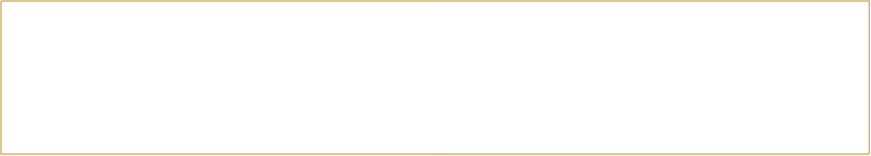 İHRACAT 
GENEL MÜDÜRLÜĞÜ
İHRACAT 
GENEL MÜDÜRLÜĞÜ
Pazara Giriş Belgeleri 
Ruhsatlandırma ve Kayıt İşlemleri Giderleri 

Destek Oranı : % 50 
Yıllık Limit 15.260.421 TL / Yıl
(409.200 EUR/YIL)
*RUHSATLANDIRMA VE KAYIT GİDERLERİ DESTEK KAPSAMINA ALINDI.
*ÜRÜN BELGELERİNİN YANI SIRA SİSTEM BELGELERİNE İLİŞKİN YENİLEME GİDERLERİ DESTEK KAPSAMINDA ALINDI.
*SONUCUNDA BELGE/SERTİFİKA DÜZENLENMEKSİZİN TÜM TEST/ANALİZ RAPORLARI DESTEK KAPSAMINA ALINDI.
*MDR VE IVDR KAYIT GİDERLERİNE İLİŞKİN PREFİNANSMAN İMKANI GETİRİLDİ.
6
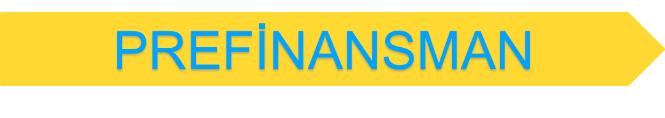 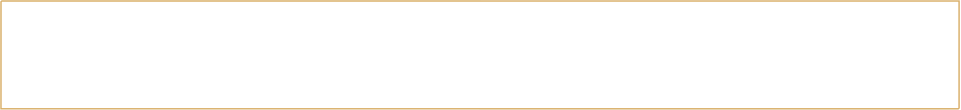 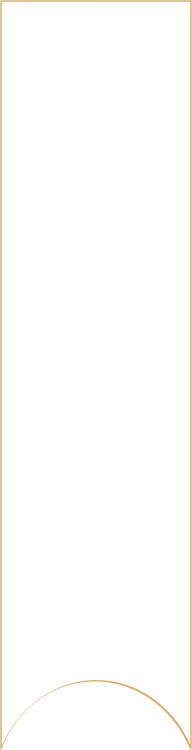 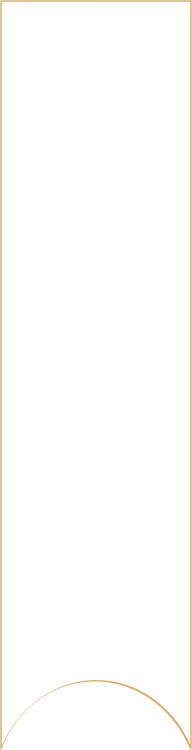 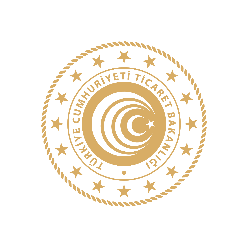 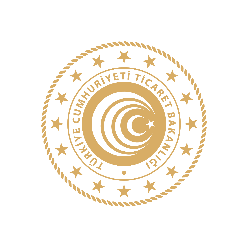 PAZARA GİRİŞ BELGESİ DESTEĞİ
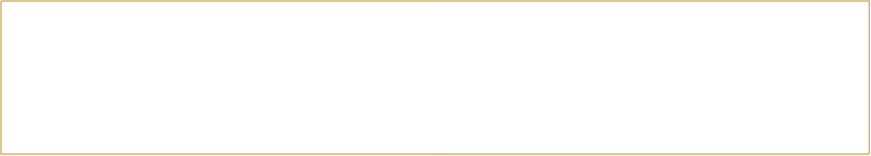 Pazara giriş belgesi desteği çerçevesinde şirketlerin EK-1/B’de (Destek Kapsamındaki Pazara Giriş Belgeleri Listesi) yer alan belgelere ilişkin, bu maddenin ikinci fıkrasında listelenen kalemler haricinde kalan ve pazara giriş belgesinin alınmasında ve/veya yenilenmesinde gerçekleştirilen giderler desteklenir. Tarım ürünleri analizine ilişkin akreditasyon ücreti de destek kapsamındadır.

Pazara giriş belgesi desteği çerçevesinde aşağıda belirtilen gider kalemleri desteklenmez. 
a) Eğitim ve danışmanlık hizmetleri 
b) Yol ve konaklama masrafları 
c) Tarım ürünlerine ilişkin muayene ücretleri
İHRACAT 
GENEL MÜDÜRLÜĞÜ
İHRACAT 
GENEL MÜDÜRLÜĞÜ
Pazara Giriş Belgeleri Desteği kapsamındaki başlıca Gıda ve Tarım sertifikaları aşağıda yer almaktadır.

BRC Sertifikası, IFS (International Featured Standards),  GLOBAL GOOD AGRICULTURAL PRACTICE- GLOBALGAP SERTİFİKASI, MASTER CERTIFICATE, ORGANİK TARIM MÜTEŞEBBİS SERTİFİKASI, ORGANİK ÜRÜN SERTİFİKALARI, TYPE APPROVAL SERTİFİKALARI, HACCP SERTİFİKASI BELGESİ, CFDA (China Food And Drug Administration), FDA (Food and Drug Administration), SFDA (Saudi Food & Drug Authority) - FIFA FIELD CERTIFICATE - FOOD VE HPC (Household & PersonalCare) SERTİFİKALARI vb.
7
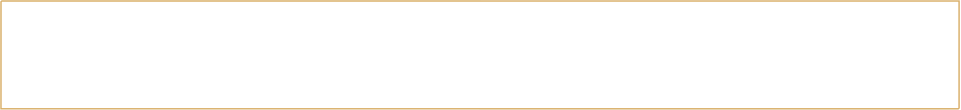 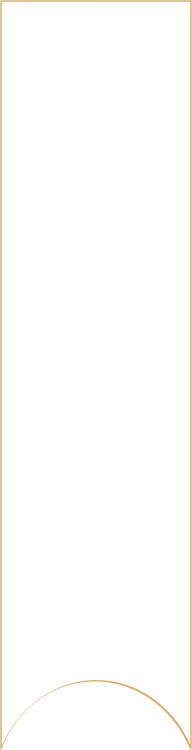 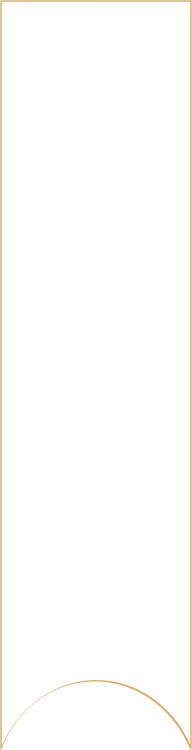 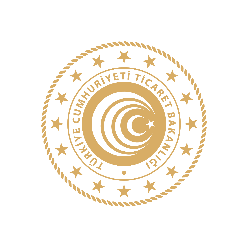 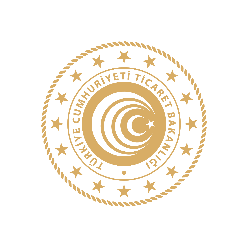 YURT DIŞI FUAR DESTEĞİ
Destek Tutarı: Desteğe esas tutar *M2
Yurt Dışı Fuar Katılımı Kapsamında Yer Kirası, Stant, Nakliye, Ulaşım  Giderleri
(Desteğe Esas Tutar)
İHRACAT 
GENEL MÜDÜRLÜĞÜ
İHRACAT 
GENEL MÜDÜRLÜĞÜ
Yıllık en fazla 5 fuar katılımı
Aynı yurt dışı fuara en fazla 10 defa katılım
İHRACATIN TABANA YAYILMASI
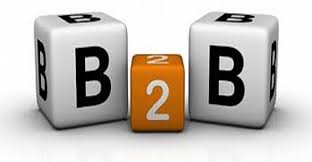 Bağımsız
Mikro Küçük İşletmeler
Tüm Fuar Katılımlarında 
% 75 
Destek Oranı
Yıllık 10 fuar katılımına kadar destek
Bakanlıkça Belirlenen Fuarlarda Organizatör Tanıtım Desteğine  B2B Toplantıları İlave Edildi
Gıda ve Tarım Sektörüne Yönelik
8
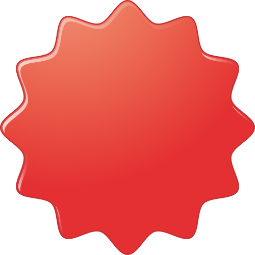 FRUIT LOGISTICA, GULFFOOD, SIAM, GRÜNE WOCHE
PRESTİJLİ FUARLAR
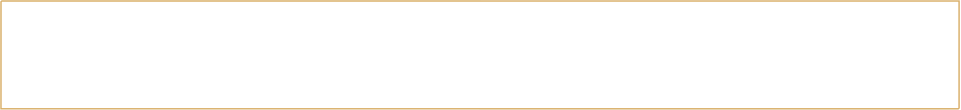 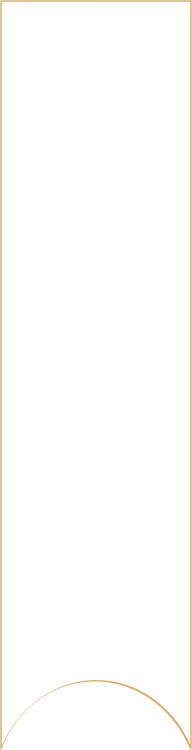 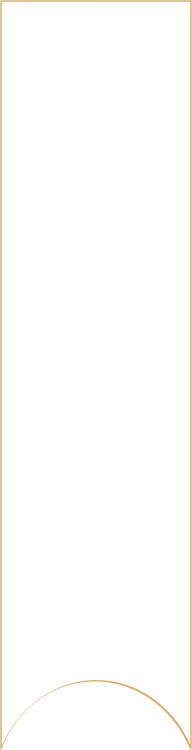 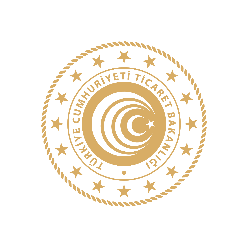 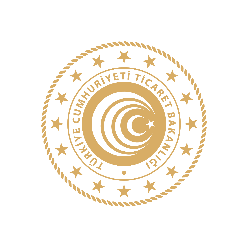 YURT İÇİ FUAR DESTEĞİ
İHRACAT 
GENEL MÜDÜRLÜĞÜ
İHRACAT 
GENEL MÜDÜRLÜĞÜ
2024YILINDA TERIM ve GIDA SEKTÖRÜNE YÖNELİK 7 YURT İÇİ FUAR
9
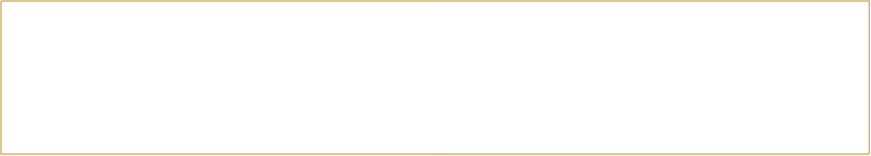 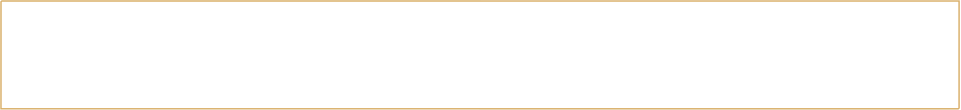 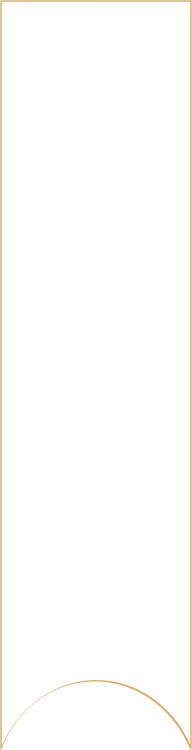 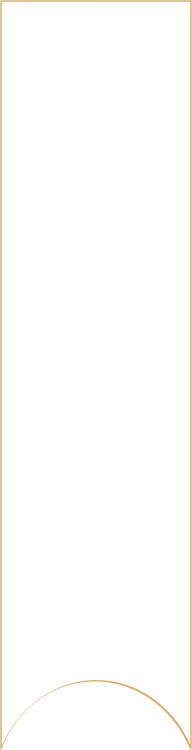 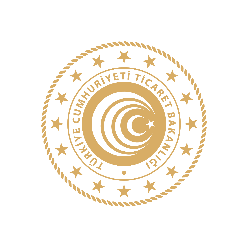 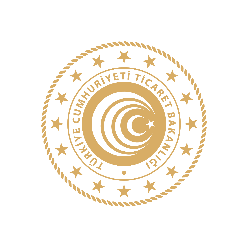 BİRİM KİRA DESTEĞİ
İhracat Destekleri Hakkında Karar Kapsamında;
Birim;

MAĞAZA
DEPO
OFİS/PAYLAŞIMLI OFİS
SERGİ/TEŞHİR SALONU
ÜRÜN TEŞHİR SERASI/TARLASI 
REYON/RAF/DEKORASYONLU KÖŞE/KİOSK/STANT
ÜZERİNE BİNA YAPILMAK ÜZERE KİRALANAN ARSAYI
İHRACAT 
GENEL MÜDÜRLÜĞÜ
İHRACAT 
GENEL MÜDÜRLÜĞÜ
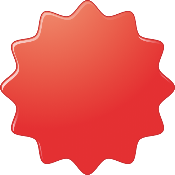 YENİ DESTEK
Destek Miktarı: Birim başına yıllık 7.629.156 ₺
		  (204.571 EUR)
Destek Oranı : %50/70
Destek Süresi : Ülke başına 4 Yıl /25 birim
Faydalanıcı: Şirketler
Uzun dönemli kiralanmasına karşın belirli dönemlerde ürün sergileme amacıyla kullanılan sergi/teşhir salonu destek kapsamında değerlendirilecek.
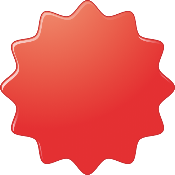 YENİ DESTEK
ifade eder.
10
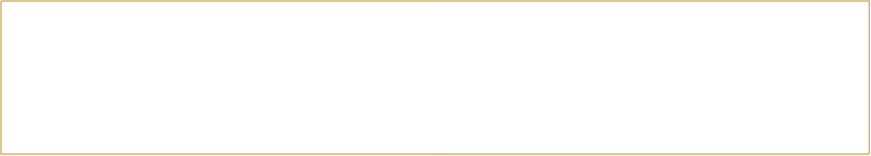 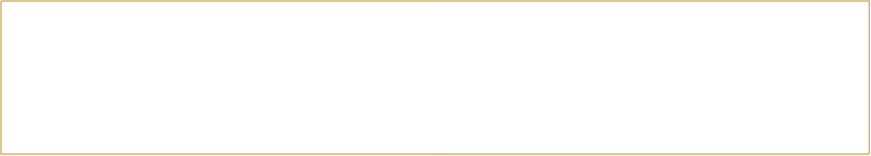 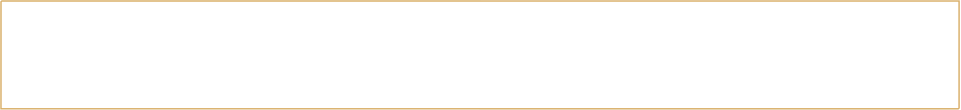 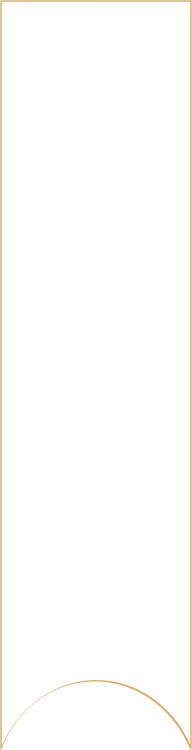 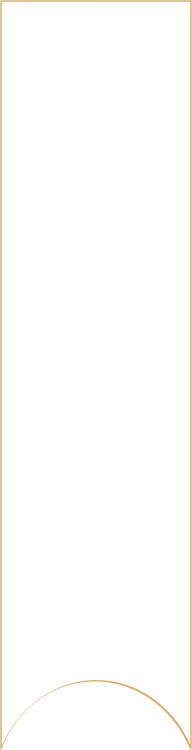 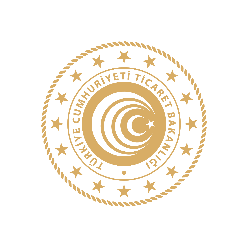 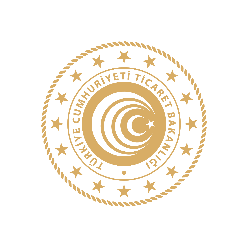 TANITIM DESTEĞİ
Birime Bağlı Tanıtım Desteği

Destek Miktarı 9.536.972 ₺ /(255.728 EUR) Yıl/Her Bir Ülke
Destek Oranı : % 50/70
Destek Süresi: 4 Yıl
Faydalanıcı: Şirketler
Desteklenen Faaliyetler;
TV ve RADYO 

İNTERNET

BASILI TANITIM

İÇ VE DIŞ MEKANLARDA GERÇEKLEŞTİRİLEN TANITIM
 
ÖZEL TANITIM GİDERLERİ

DİĞER TANITIM HARCAMALARI
İHRACAT 
GENEL MÜDÜRLÜĞÜ
İHRACAT 
GENEL MÜDÜRLÜĞÜ
Marka Tesciline Bağlı Tanıtım Desteği

Destek Miktarı 15.260.421 ₺ (409.200 EUR)
/Yıl
Destek Oranı : % 50/70
Destek Süresi: 4 Yıl
Faydalınıcı: Şirketler
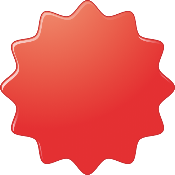 YENİ DESTEK
Yapı Bilgi Modeli (BİM) objelerinin uluslararası platformlarda sergilenmesi aidatı ile objelerin oluşturulmasına yönelik giderler destek kapsamına alındı
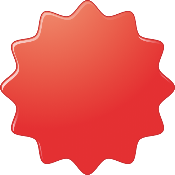 Sosyal medya ve internet ortamında yapılan tanıtımın birden fazla ülkeye yönelik olması durumunda tanıtım giderlerinin, bu ülkelerden birinde marka tescili/marka tescil başvurusu ve toplamda ihracatı bulunması koşuluyla desteklenmesine imkan tanındı.
YENİ DESTEK
11
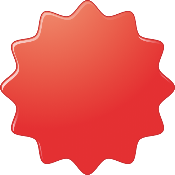 Web 3 mağaza tasarımı, kurulumu, aylık hosting giderleri , film/dizi/belgesel/dijital oyunlarda ürün yerleştirme gibi modern tanıtım yöntemleri destek kapsamına alındı.
YENİ DESTEK
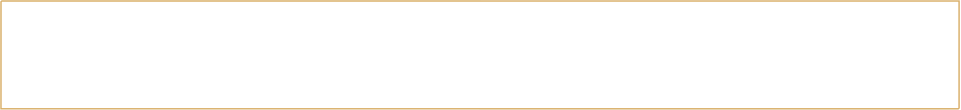 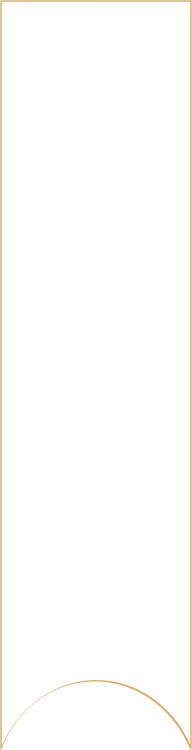 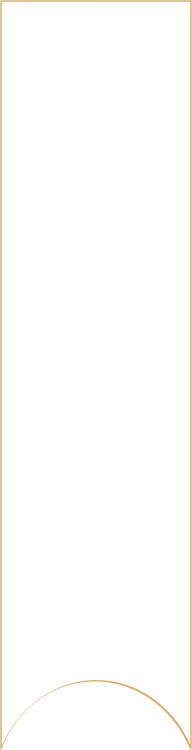 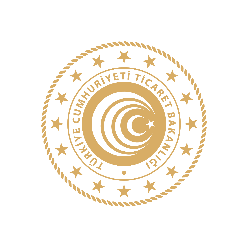 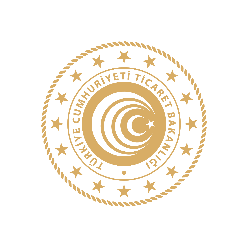 YURT DIŞI ŞİRKET VE YURT DIŞINDA YERLEŞİK ŞİRKETE AİT MARKA DESTEĞİ
Marka alım kredi;
Destek miktarı: 114.464.759 
(3.069.311 EUR)
Destek oranı: 5 puan (TL) 2 puan(Döviz)


Marka alım danışmanlık; 
Destek miktarı: 11.444.788 TL
(306.885 EUR)/ yıl
Destek oranı: %50
Yurt dışında yerleşik şirket danışmanlık;
Destek miktarı: 11.444.788 TL-(306.885 EUR)/ yıl
Destek oranı: %50
İHRACAT 
GENEL MÜDÜRLÜĞÜ
İHRACAT 
GENEL MÜDÜRLÜĞÜ
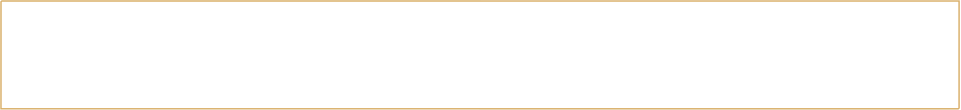 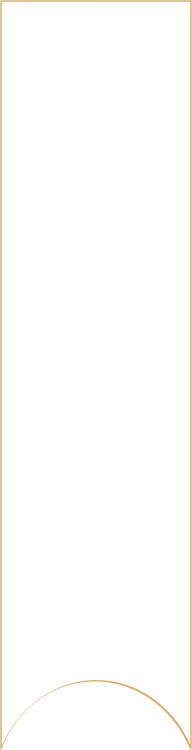 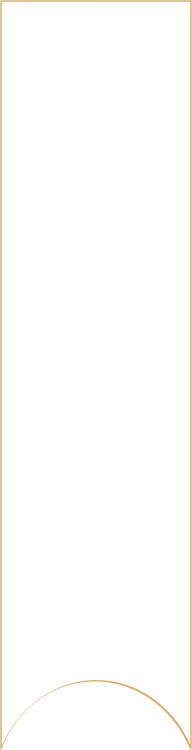 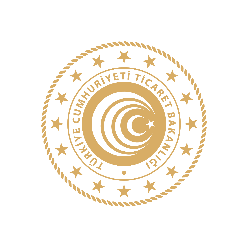 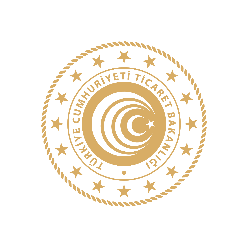 UR-GE PROJE DESTEĞİ
UR-GE PROJELERİNİN SÜRESİ 3 YILDIR 
Proje süresine projenin performansına göre 2 yıla
kadar ilave süre verilebilir.

1 ŞİRKET EN FAZLA 3 UR-GE PROJESİNDE KATILIMCI OLABİLİR.
İşbirliği Kuruluşları;

Türkiye İhracatçılar Meclisi (TİM), 
Türkiye Odalar ve Borsalar Birliği (TOBB),
 Dış Ekonomik İlişkiler Kurulu (DEİK),
 İhracatçı Birlikleri, 
Ticaret ve/veya Sanayi Odaları, 
Organize Sanayi Bölgeleri, 
Endüstri Bölgeleri, 
Teknoloji Geliştirme Bölgeleri, 
Sektör Dernekleri ve Kuruluşları, 
Sektörel Dış Ticaret Şirketleri (SDŞ), 
Ticaret Borsaları,
İşveren Sendikaları 
İmalatçıların kurduğu dernek, birlik ve kooperatifler 
İhracat konsorsiyumları
İHRACAT 
GENEL MÜDÜRLÜĞÜ
İHRACAT 
GENEL MÜDÜRLÜĞÜ
5 DEFA STANTLI FUAR KATILIMI - UZAK ÜLKELER STRATEJİSİ KAPSAMINDA YER ALAN ÜLKELERDEKİ FUARLAR + (DİĞER ÜLKELER İÇİN PRESTİJLİ FUARLAR DIŞINDA KALAN FUARLAR)
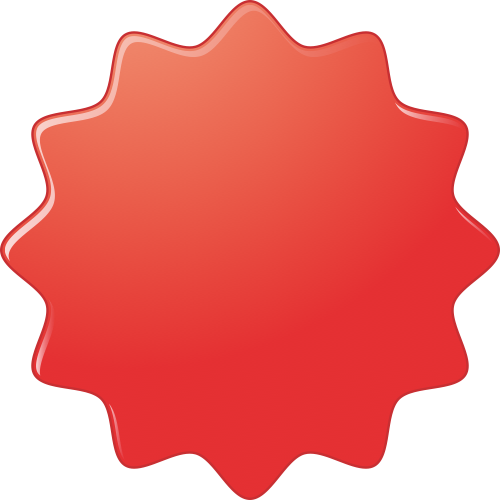 YENİ
2025 yılı Ocak ayı itibarıyla Gıda ve Tarım sektöründe 40 aktif
toplam 125 adet UR-GE Projesi desteklenmiştir.

(59 Hububat, Bakliyat, Yağlı Tohumlar ve Mamulleri; 28 Yaş Meyve Sebze; 24 Meyve Sebze Mamulleri; 9 Fındık ve Mamulleri; 3 Zeytin ve Zeytinyağı; 1 Tütün; 1 Evcil Hayvan Gıdaları)
13
TİCARET BAKANLIĞI
İŞBİRLİĞİ KURULUŞU
ŞİRKETLER
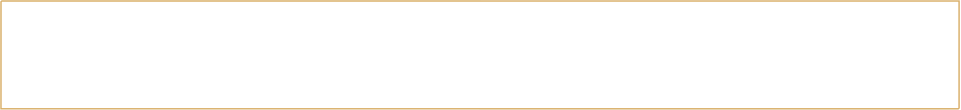 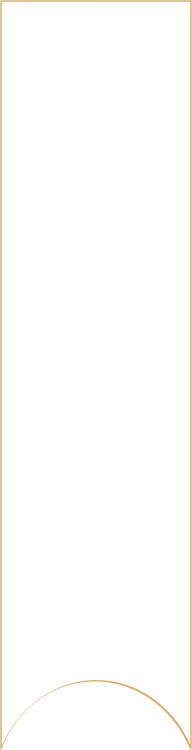 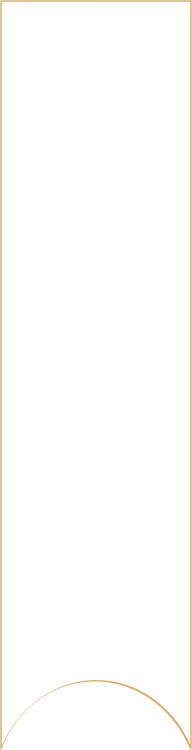 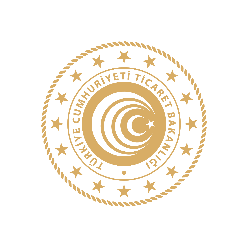 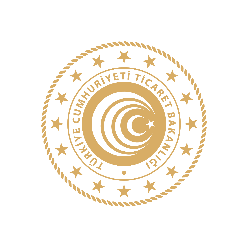 UR-GE PROJE DESTEĞİ
İHRACAT 
GENEL MÜDÜRLÜĞÜ
İHRACAT 
GENEL MÜDÜRLÜĞÜ
14
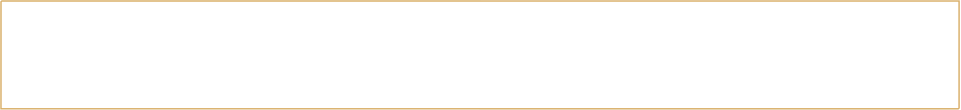 TURQUALITY®/ MARKA DESTEĞİ
Tanıtım
İstihdam
Patent, faydalı model, endüstriyel tasarım tescili ile yurt dışı marka tescil/yenileme/koruma
Fuar
Danışmanlık
Pazara giriş belgesi, ruhsatlandırma ile klinik test işlemleri
Depolama hizmeti ile birim kira/temel kurulum/konsept mimari çalışma
Pazar araştırması çalışması ve raporları
Franchise
Gelişim Yol Haritası
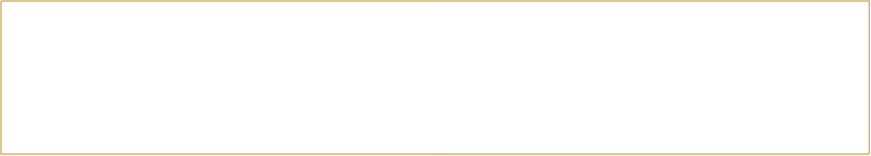 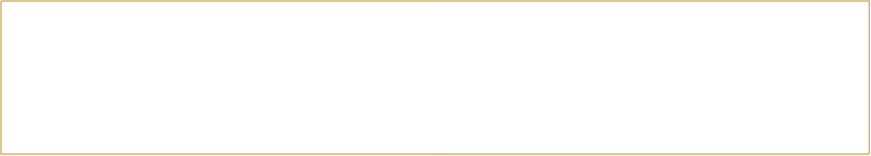 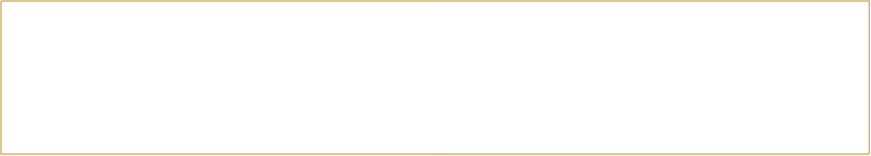 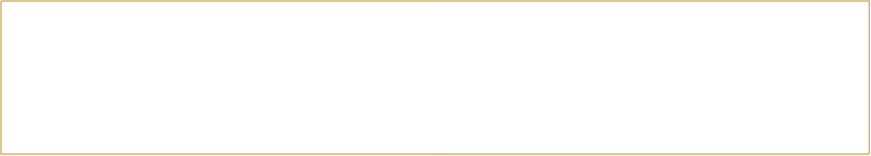 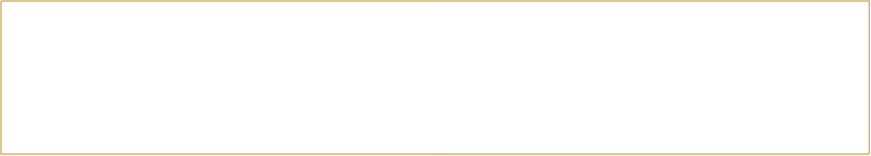 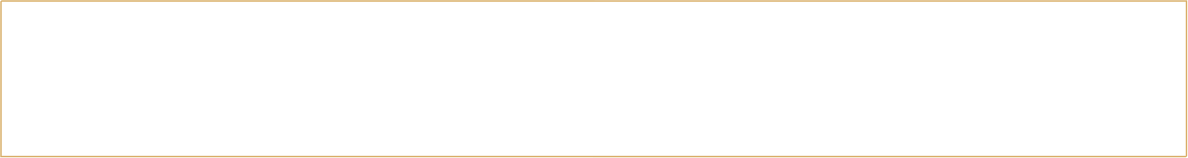 YARARLANICILAR
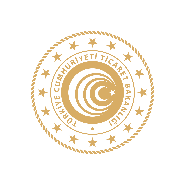 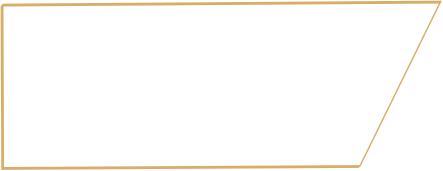 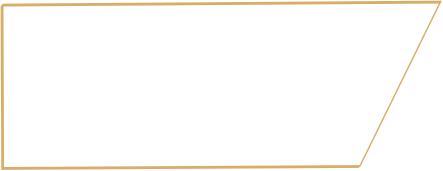 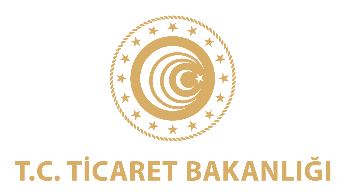 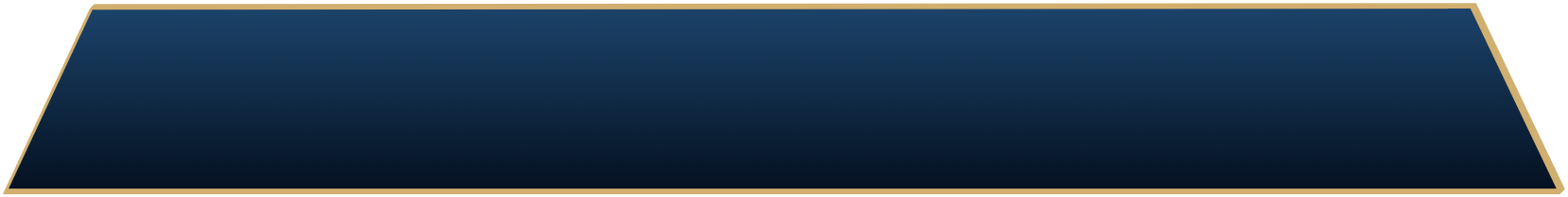 E-İHRACAT DESTEKLERİ
İHRACAT GENEL MÜDÜRLÜĞÜ
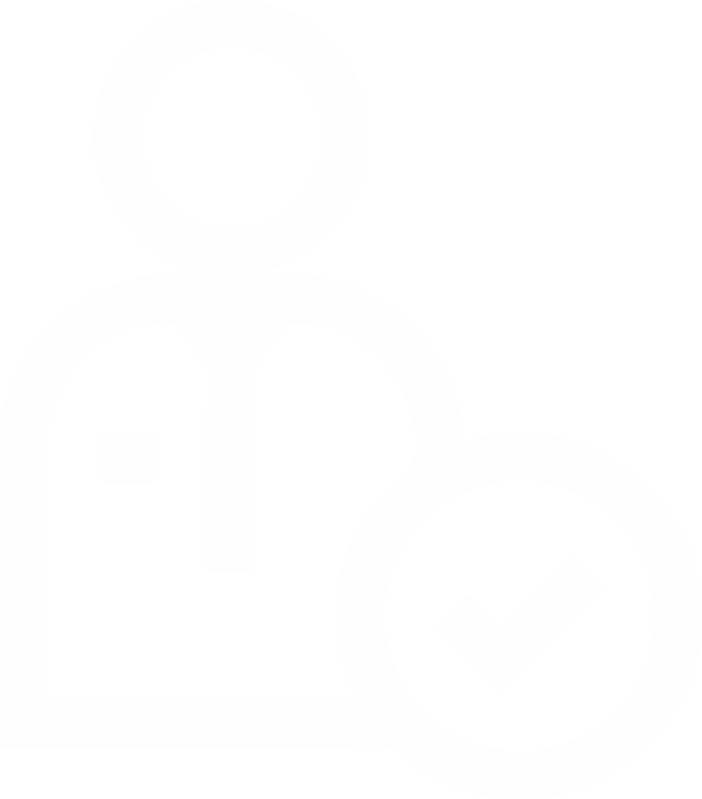 ŞİRKET
(Türk Ticaret Kanununun 124 üncü maddesinde belirtilen şirketler ile Kooperatifler Kanunu ile Tarım Satış Kooperatif ve Birlikleri Hakkında Kanun hükümleri çerçevesinde ticari ve/veya sınai faaliyette bulunan kooperatif ve birlikler)

57 Milyon 232 bin ₺ (1.534.645,6 EUR)
PERAKENDE E-TİCARET SİTESİ
(Kendi markasına ait e-ticaret sitesi üzerinden perakende mağazacılık satışları gerçekleştiren, toplam satış hasılatının en az üçte ikisi çevrim içi olan ve iş merkezi Türkiye’de bulunan elektronik ticaret hizmet sağlayıcı şirketler)
171 Milyon 697 bin ₺ (4.603.963,7EUR)
5986 Sayılı E-İhracat Destekleri Hakkında Karar
PAZARYERİ
(Elektronik ticaret hizmet sağlayıcılarının mal teminine yönelik alıcı ve satıcıların, elektronik ortamda mal ticaretine yönelik olarak sözleşme yapılmasına ya da sipariş verilmesine imkân sağlayan, iş merkezi Türkiye’de bulunan elektronik ticaret aracı hizmet sağlayıcı şirketler ve bunların aracılık hizmetlerini sunduğu elektronik ticaret ortam)
171 Milyon 697 bin ₺ (4.603.963,7EUR)
B2B PLATFORMU
(İşletmeden işletmeye elektronik ticaret kapsamında sipariş alma imkânı sunan aracı hizmet sağlayıcı şirket)
15 Milyon 260 bin ₺ (409.188,8EUR)
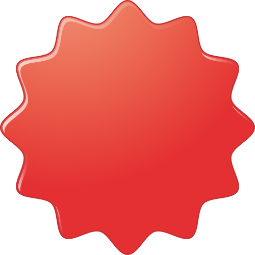 STATÜ ŞARTLARI
E-İHRACAT KONSORSİYUMU
(Bakanlıkça statü verilen şirketler)
171 Milyon 697 bin ₺ (4.603.963,7EUR)
Bir önceki takvim yılı veya cari yılda en az 100 (yüz) BGB veya e-ticaret olarak beyan edilen GB kapsamında işlem yapmış olması
ISO 27001 
5 milyon TL’den fazla ödenmiş sermaye
Dijital cüzdan ve ödeme hesabı olması
Konum bazlı depo yönetim sistemine ve e-ticaret altyapısına sahip en az brüt 1000 m2 yurt içinde bir deposunun olması veya bu konuda hizmet alması
E-ticaret konularında tecrübeli, İngilizce dil yeterliliği olan, e-ticarete özgü yazılımları kullanabilen en az 5 (beş) personeli istihdam etmesi
Yurt dışı lojistik hizmetlerinin kendisi tarafından gerçekleştirilmesi veya hizmet alması
İş merkezinin Türkiye’de bulunması
Şirket yöneticilerinin mali suçlardan dolayı ceza veya mahkûmiyet kararının bulunmaması ve ülke güvenliğini tehdit eden suçlara karışmaması
Vergi borcu, prim borcu, gümrük borcu bulunmaması
Ticari kayıtlarını düzenli ve izlenebilir bir şekilde tutuyor olması
En az 2 pazaryerine ait entegrasyon,
İnternet sitesi var ise Güven Damgası veya muadili standartlar
Entegrasyonu tamamlanmış pazaryerlerinde yaygın yerel dile hakim veya ilgili olduğu ülkede kullanımı yaygın olan Çince, Portekizce, İspanyolca, Japonca veya Rusça dillerinde yeterliliğe sahip en az 1 personel istihdam etmesi

Dijital pazarlama bölümünün olması ve bu bölümde en az 3 (üç) yıllık iş tecrübesine sahip en az 3 (üç) personelin istihdam etmesi
16
Pazaryeri komisyon gideri desteği
Hedef ülke/pazaryeri listesi
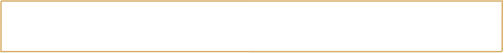 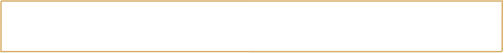 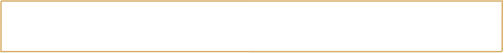 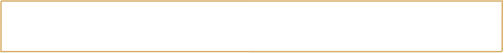 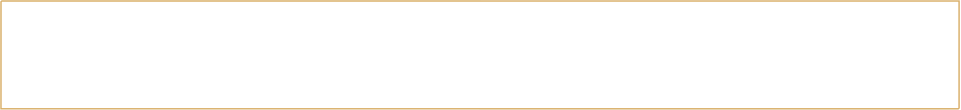 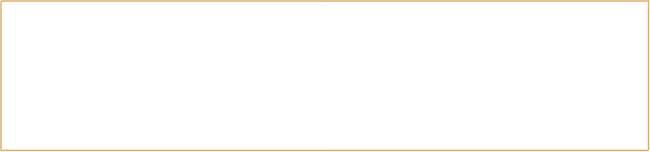 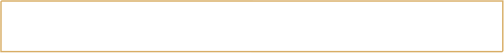 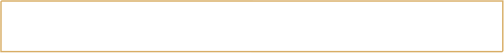 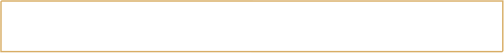 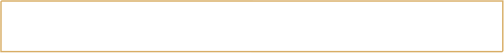 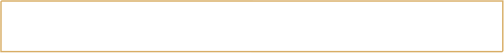 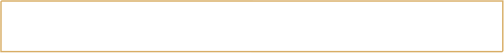 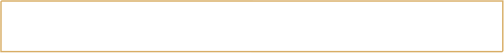 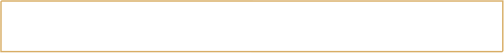 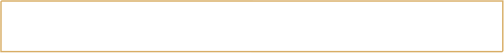 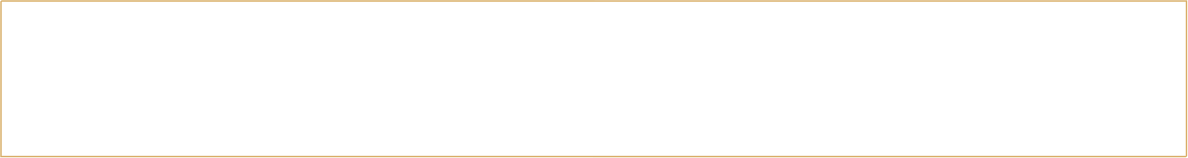 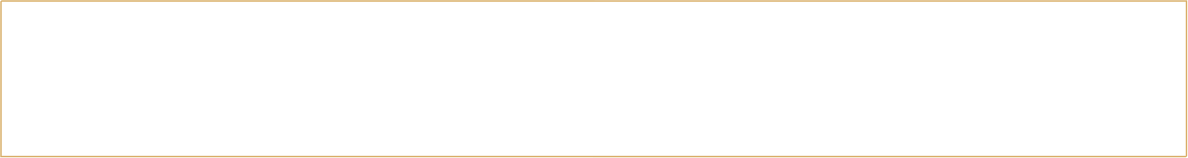 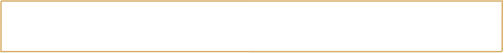 Yurt dışı pazaryeri entegrasyon desteği
Dijital pazaryeri tanıtım desteği
Çevrim içi mağaza ve hedef ülke e-ticaret paydaşlarından alınan hizmet desteği
Depo kira desteği
Etsy (ABD ve Kanada)
eBay 
(Otomotiv yedek parça kategorisi özelinde ABD ve Kanada için)
Pazara giriş rapor desteği
Sipariş karşılama hizmeti desteği
E-ihracat tanıtım desteği
Sektörel ticaret ve alım heyeti desteği
E-ihracatı geliştirme projesi desteği
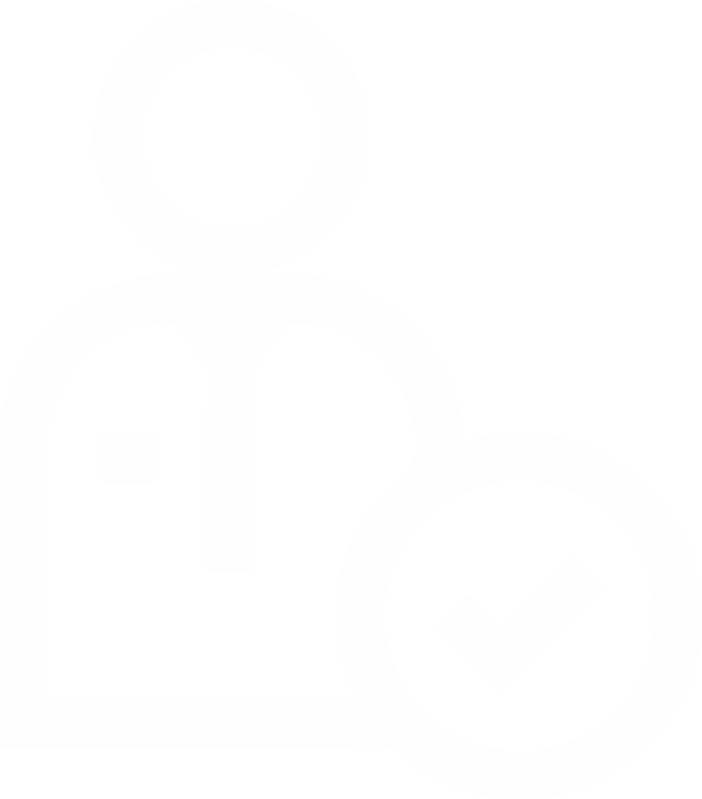 E-ihracat tanıtım projesi desteği
İŞBİRLİĞİ KURULUŞLARINA YÖNELİK DESTEKLER
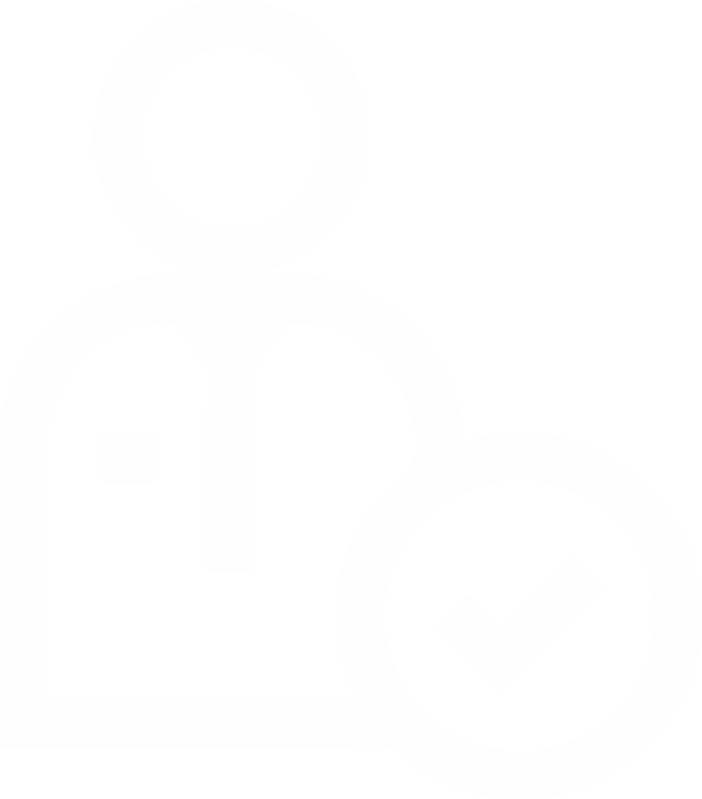 YARARLANICILARA YÖNELİK DESTEKLER: 
Şirketler, Perakende E-ticaret Siteleri, B2B Platformları, 
Pazaryerleri, E-İhracat Konsorsiyumu
YARARLANICILARA YÖNELİK 
Hedef Ülkelerde Özel Destekler
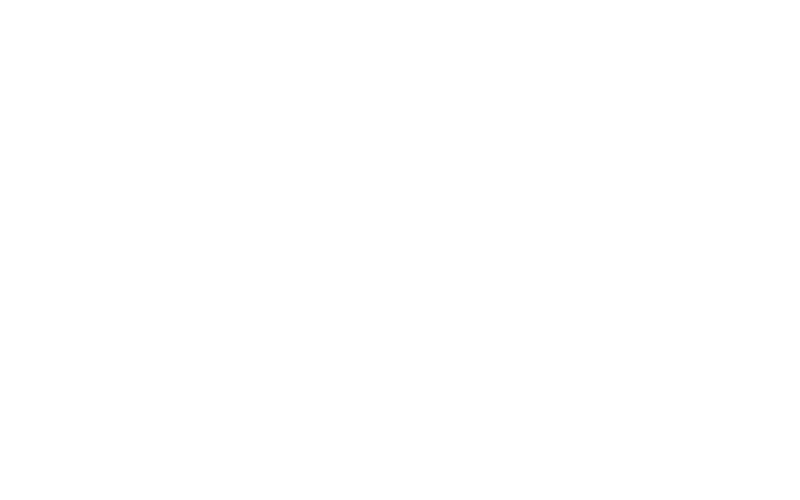 5986 Sayılı E-İhracat Destekleri Hakkında Karar
E-İHRACAT DESTEKLERİ
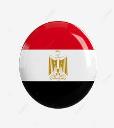 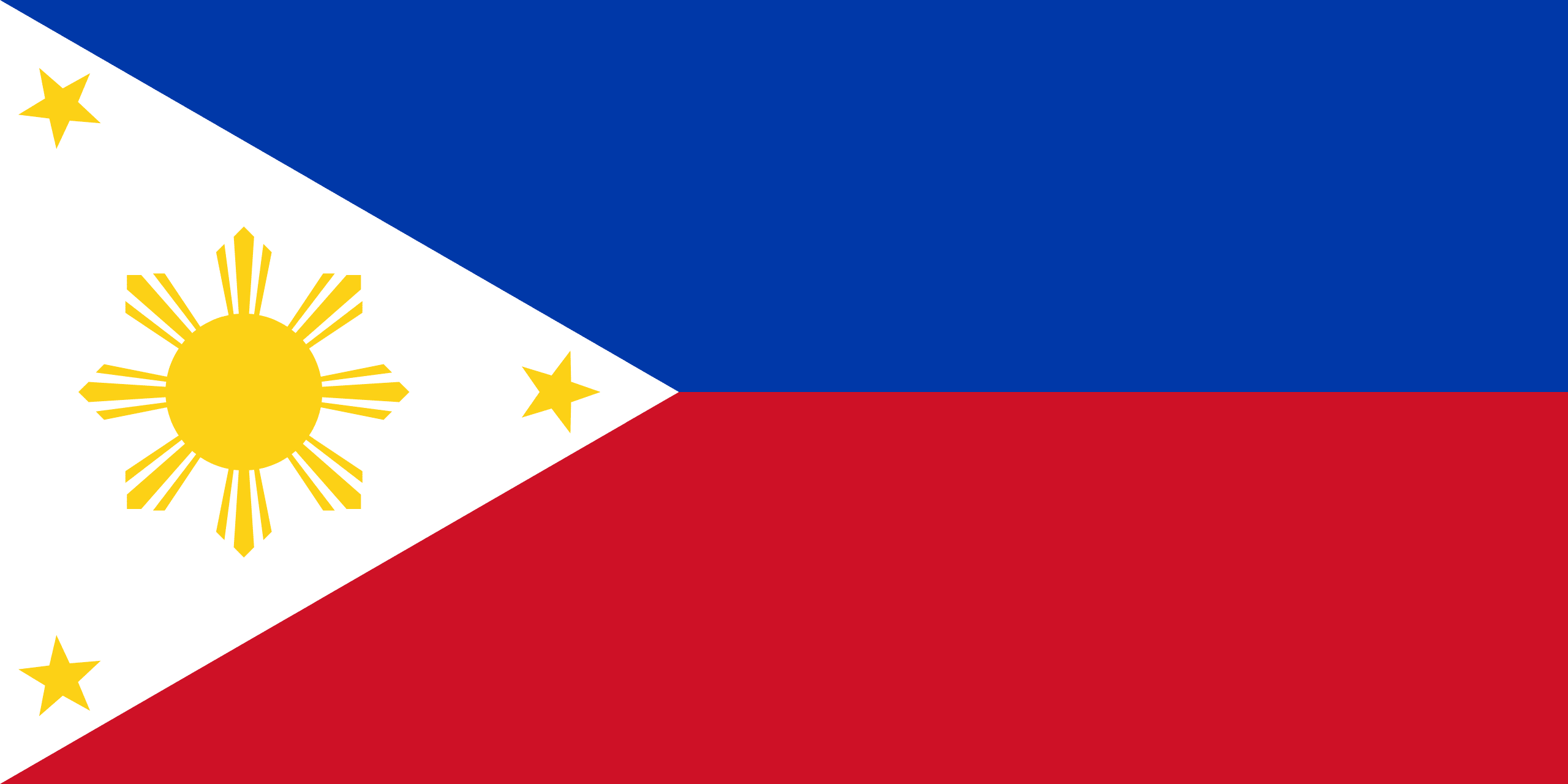 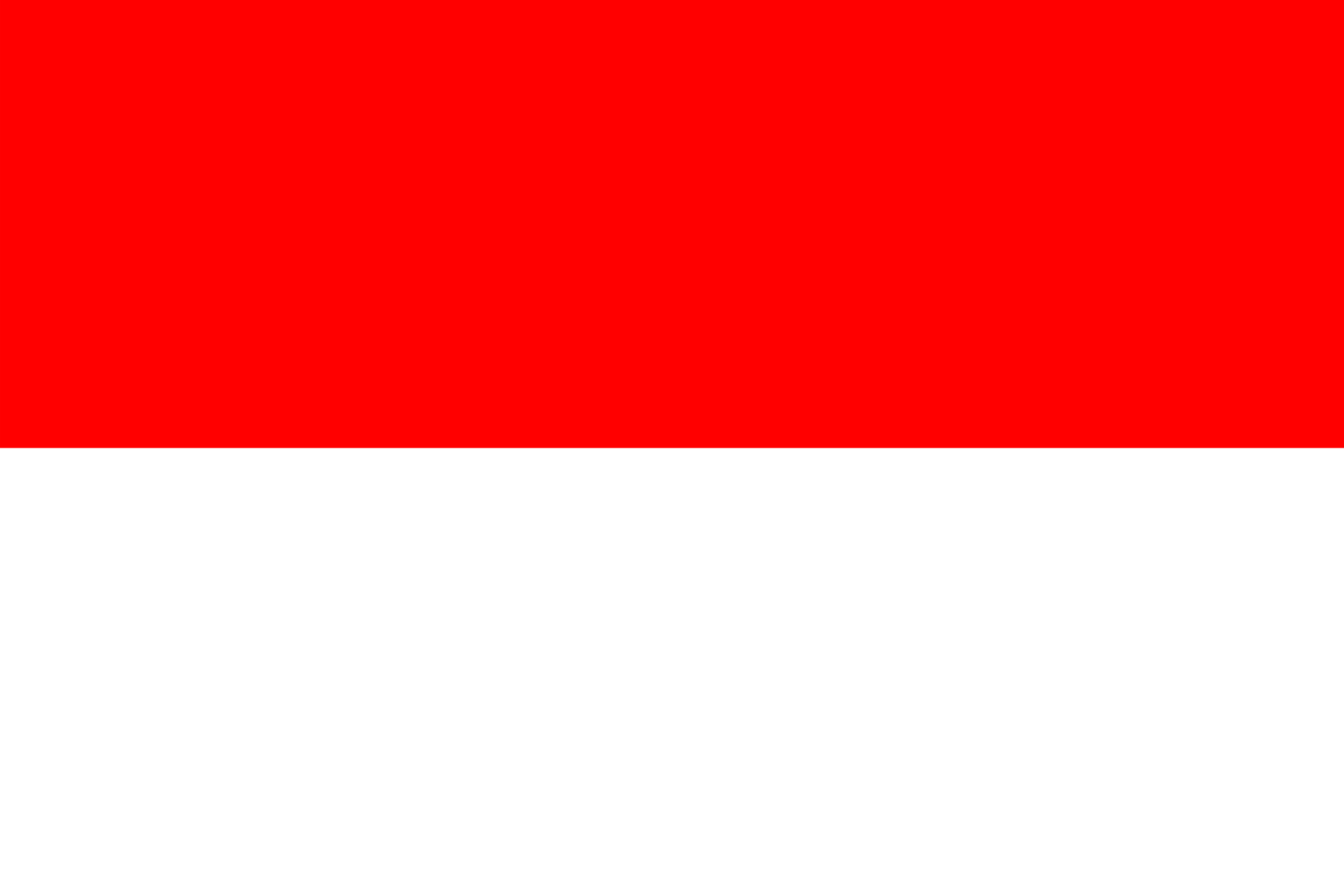 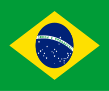 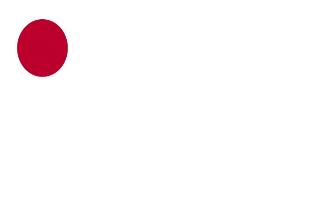 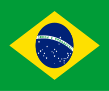 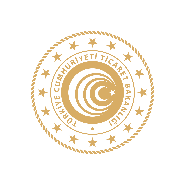 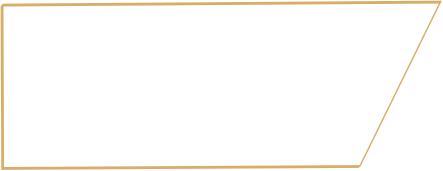 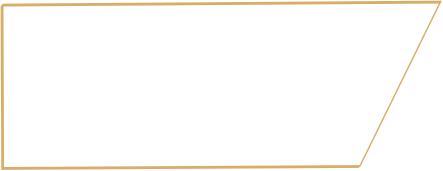 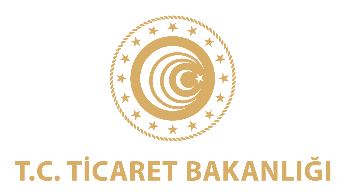 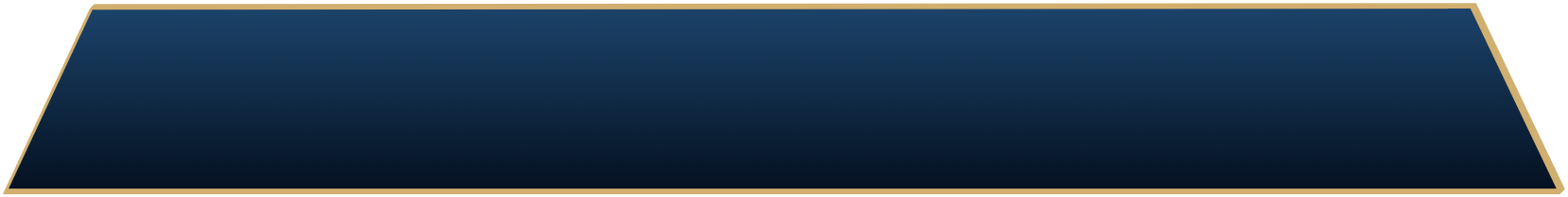 YEŞİL MUTABAKATA UYUM PROJESİ DESTEĞİ
İHRACAT GENEL MÜDÜRLÜĞÜ
Responsible® Programı olarak uygulanması öngörülmektedir.

İhracatçı şirketlerin, Yeşil Mutabakat kapsamında kurumsal sürdürülebilirlik odaklı dönüşümü amacıyla alınan danışmanlık hizmetlerinin desteklenmesini ifade eder:

1.       Şirketlerin ihtiyaç analizine yönelik danışmanlık hizmeti giderleri 
	Faz 1: Mevcut durum analizinin yapılması ve sürdürülebilirlik yol haritası oluşturulması 
	Faz 2: Uygulama danışmanlığı
	Faz 3: İzleme ve doğrulama danışmanlığı
 
2.       Sürdürülebilirlik yol haritası çerçevesinde, şirketlerin kurumsal altyapı oluşturmaya yönelik sürdürülebilirlik ve bilişim danışmanlığı harcamaları ile kurumsal sürdürülebilirlik raporunun hazırlanmasına yönelik danışmanlık ve eğitim giderleri

desteklenir.
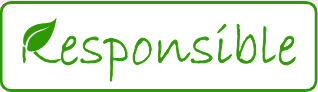 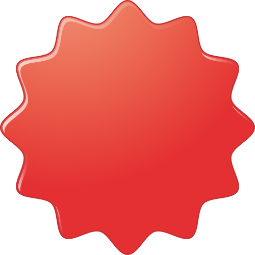 YENİ DESTEK
Yeşil Mutabakata Uyum Projesi Desteği 

Destek Oranı : % 50 
13.645.000 TL/ (365.883,4 EUR)
Şirket başına
(2025)
Ön Onaylı projeler desteklenir.
Yeşil Dönüşüm Kredi Programı

3,7 milyar dolarlık fon ile ihracatçılarımızın faiz yükü hafifletilecektir.
18
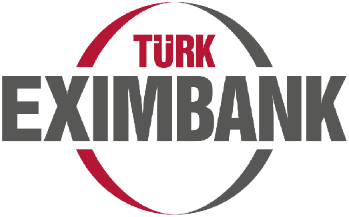 Bakanlık, üretici ve tüketicide farkındalığın arttırılması için şirketlere Responsible® markasını kullanma izni verebilir.
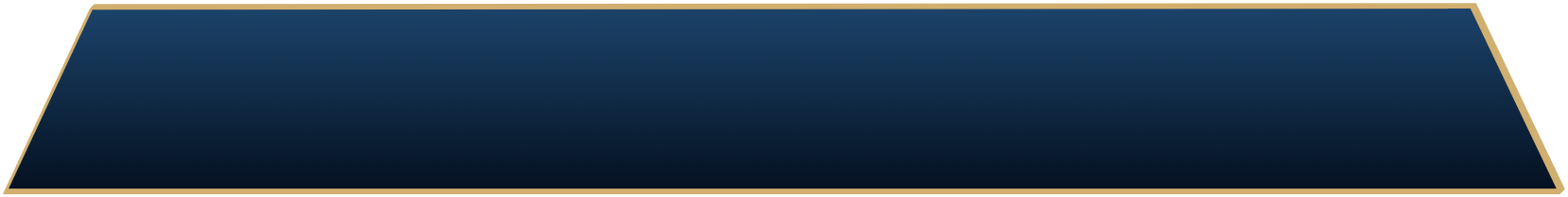 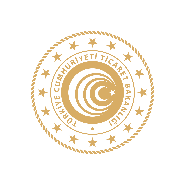 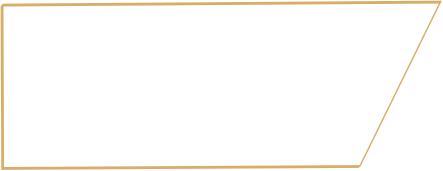 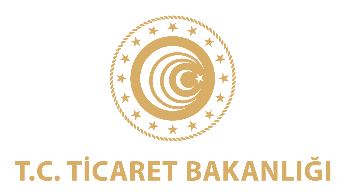 İHRACATIN FİNANSMANI
2023 yılında 42 Milyar Dolar
2024 yılında 48,7 Milyar Dolar Finansman

2025 Hedef,: 
50 Milyar Dolar
Eximbank’ın sermayesi 13,8 milyar TL’den
55,3 milyar TL’ye çıkarıldı.

Eximbank’ın Uyguladığı Faiz Oranı ile CIRR Arasındaki Farkın Desteklenmesi ve Eximbank İhracat Kredi Sigortası Tazmin Desteği
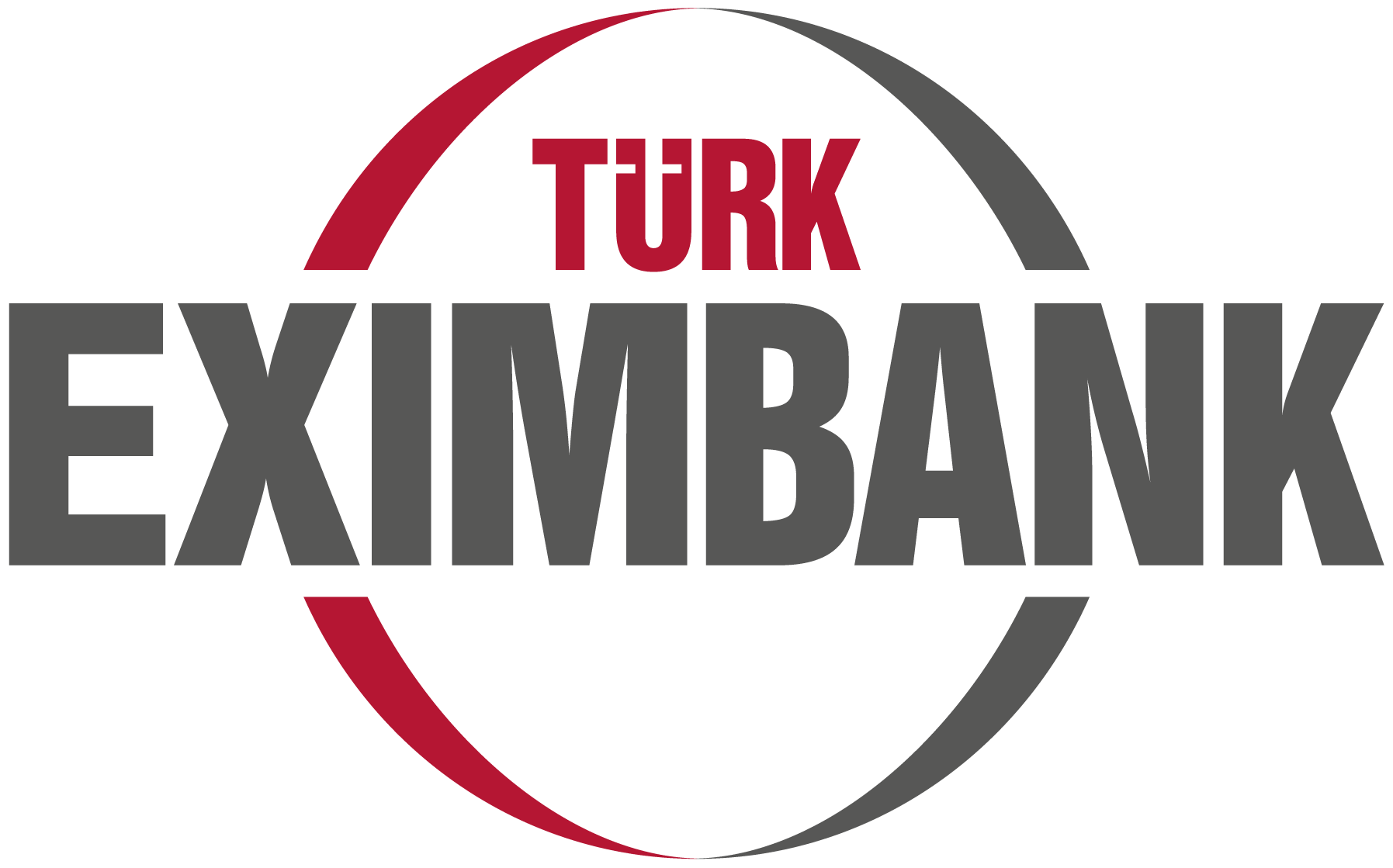 2025 Yılında;

Toplam Şube: 11 Adet
Toplam Hesap: 3.000 Adet
Limiti Olan İhracatçı Sayısı: 1.500 Adet
Kredi Kullandırılan İhracatçı Sayısı: 1.000 Adet
İhracatçılara Tahsis Edilen Kredi Limiti: 150 Milyar TL
İhracatçılarımıza kullandırılan kredi tutarı: 62 milyar TL
Toplam çalışma büyüklüğü: 200 milyar TL
PREFİNANSMAN MODELİ
Pazara Giriş Projesi Hazırlama Desteği, 
Küresel Tedarik Zinciri (KTZ) Yetkinlik Proje Desteği, 
Marka ve TURQUALITY Destek Programları,
E-Turquality (Bilişim Yıldızları) Programı,
İhracat ve E-İhracat Konsorsiyumu Statüsü Alan Şirketler,
MDR Süreçleri ile İlgili Olarak Pazara Giriş Belgesi Desteğinden Faydalanan Şirketler
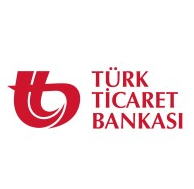 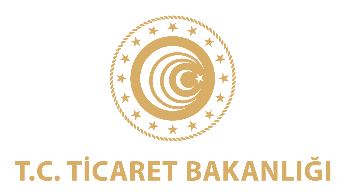 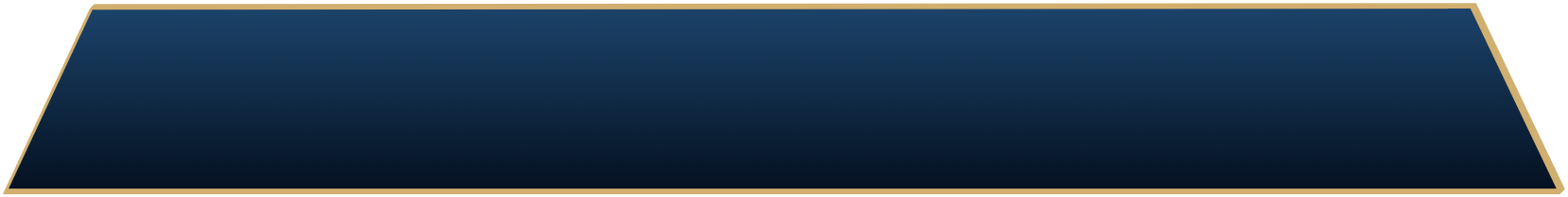 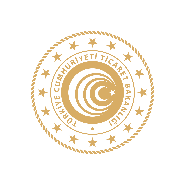 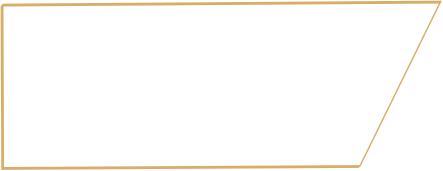 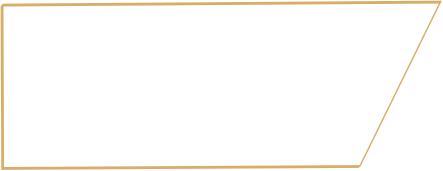 İGE A.Ş.
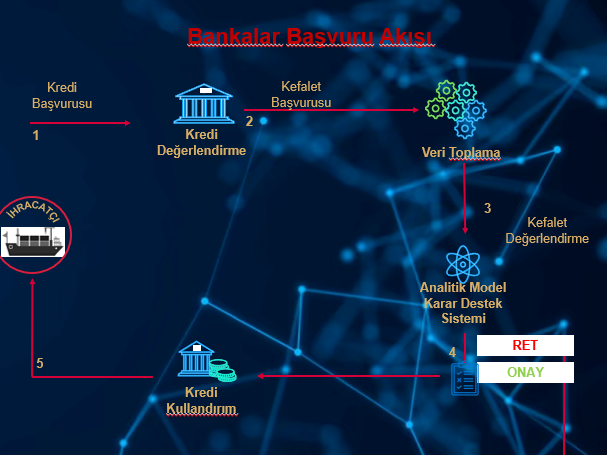 C GRUBU 
            İHRACATÇI BiRLiKLERi
       %77.30
D GRUBU 
           BANKALAR
               %12.62
B GRUBU 
             TÜRK EXİMBANK A.Ş.
              %5.00
A GRUBU 
          TÜRKİYE İHRACATÇILAR
           MECLİSİ
      %5.08
*27 Ağustos 2024 tarihinde gerçekleşen son sermaye artışı sonucunda oluşan ortaklık yapısıdır.
103,3 Milyar TL Krediye,

90,0 Milyar TLKefalet İmkanı*

2025 Hedefi: 160 milyar TL kredi kefalet desteği
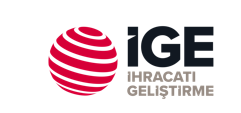 *04.02.2025 tarihi itibarıyla toplam kefalet tutarıdır.
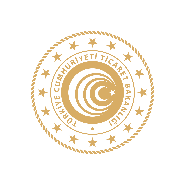 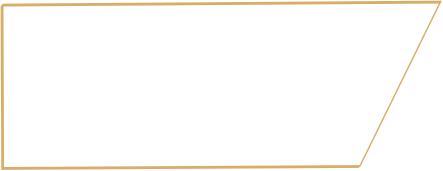 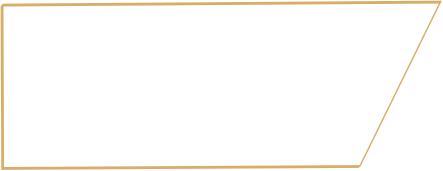 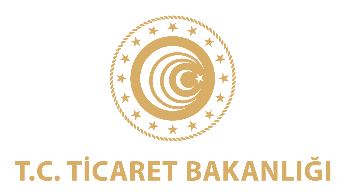 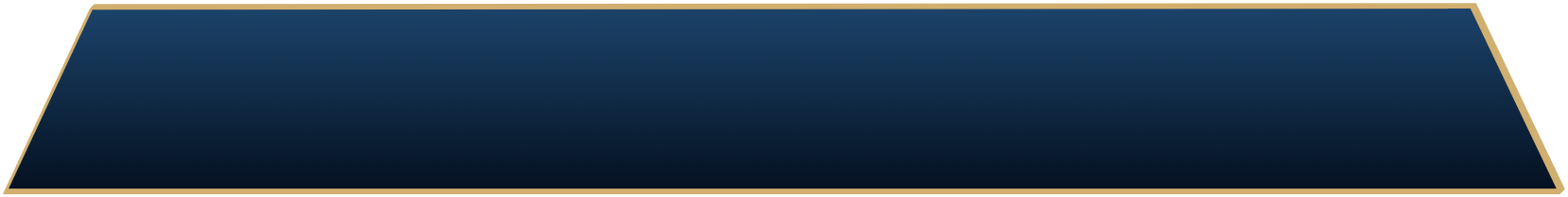 YENİ DESTEKLER ve PROJELER
İHRACAT GENEL MÜDÜRLÜĞÜ
İhracat Akademisi

İhracat Uzmanlığı konusunda gerekli olan yetişmiş insan gücünün ihracatçı firmalarımızda istihdam edilmesi teşvik edilecektir.
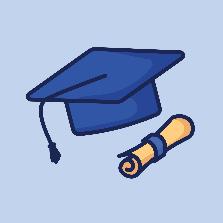 Sürdürülebilir İhracat Hamlesi’ni (İhracat360 Programı: Sürdürülebilir ve Katma Değerli İhracat Atılımı) hayata geçireceğiz.
DİR kapsamında ithal edilmek istenen ürünleri üreten yurtiçi üreticilere ilişkin verilerin kullanıcılar ile paylaşılması ve yurtiçinden girdi teminini teşvik etmek amacıyla bir rehber niteliğindeki Yerli Tedarik Sistemi devreye alacağız.
21
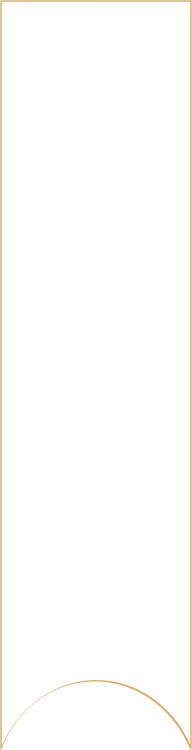 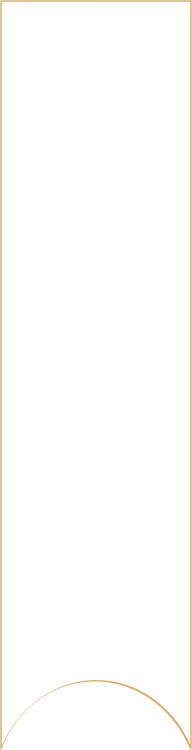 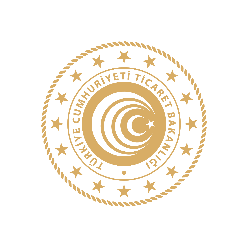 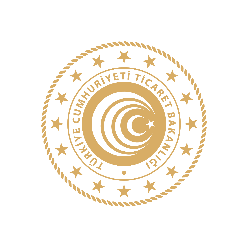 TEŞEKKÜR EDERİM


MEHMET ALİ KILIÇKAYA
İHRACAT GENEL MÜDÜRÜ


Telefon: (0 312) 204 88 00 – 87 00
E-posta: kilickayam@ticaret.gov.tr
İHRACAT 
GENEL MÜDÜRLÜĞÜ
İHRACAT 
GENEL MÜDÜRLÜĞÜ
22